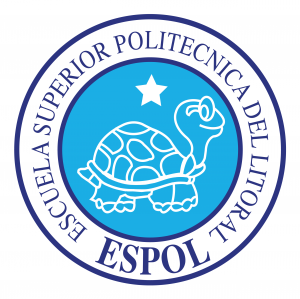 ESCUELA SUPERIOR POLITÉCNICA DEL LITORAL


FACULTAD DE INGENIERIA ELÉCTRICA



“DISEÑO E IMPLEMENTACIÓN PILOTO DE DOS PROGRAMAS DE RECUPERACIÓN DE PÉRDIDAS COMERCIALES DE ENERGÍA EN EMELMANABÍ”



INFORME DE TRABAJO PROFESIONAL


Previo a la obtención del título de
INGENIERO ELÉCTRICO



Presentada por
EDIGSON ELOI GARIBALDI ZAMBRANO CEVALLOS



GUAYAQUIL – ECUADOR



AÑO
2011
DESCRIPCION DEL PROBLEMA
Este informe, analiza uno de los principales problemas que afronta la mayoría de las Empresas Eléctricas  del País, cual es, las pérdidas de energía, lo que incide directamente en la operatividad de las mismas.
         Históricamente el Sistema Eléctrico Regional Manabí S.A. (EMELMANABI S.A.), registra elevados niveles de  pérdidas de energía, las que no pueden erradicarse en su totalidad ni corregírselas  de un momento a otro, por las elevadas inversiones que ello representa
JUSTIFICACION
Se ha determinado que en los niveles de pérdida de energía, la componente debida a pérdida de origen comercial es mayor que la componente debida a    perdida de origen técnico. En consideración que las pérdidas de origen comercial, su corrección es más fácil rápida y económica en comparación con las de origen técnico, la Dirección Comercial plantea planes con objetivos, firmes y concretos para la corrección de las pérdidas de origen comercial, a corto mediano y largo plazo, los que se desarrollan de acuerdo se den las posibilidades.
OBJETIVO

		El objetivo de este trabajo consiste en presentar cómo se implementaron programas de recuperación de pérdidas comerciales de energía en  la Empresa  Eléctrica Regional Manabí S.A y cuáles fueron los resultados obtenidos en dicha implementación.
 
METODOLOGIA

         Este informe registra la implementación de programas de recuperación de pérdidas comerciales de energía dirigidos a normalizar situaciones establecidas en segmentos de la clientela masiva, aplicando para ello, la optimización de recursos existentes así como la focalización de recursos a obtener.
RESULTADOS ESPERADOS

         Normalizar el servicio en segmentos de la clientela masiva y reducir las pérdidas de energía


OBSERVACIONES

         Es de resaltar que estos programas se elaboraron en el año 2006 y se ejecutaron en los años 2006 y 2007. El suscrito participó en la propuesta, implementación y análisis de resultados de dichos programas  mientras trabajó en  Emelmanabi S.A.
DESCRIPCION DE EMELMANABI S.A.
ZONA DE CONCESION : PROVINCIA DEMANABI
AREA SERVIDA : 18.800 KM2
POBLACION SERVIDA : 1.300.000
CLIENTES : 230.000
PLANTA : 750 EMPLEADOS
SUPERINTENDENCIA COMERCIAL : 70 EMPLEADOS
CAPACIDAD INSTALADA : 240 MW
SISTEMA ELECTRICO DE SUBTRANSMISION DE MANABI
DATOS ESTADÍSTICOS TECNICOS CNEL MANABI (ex -  EMELMANABÍ) PERÍODO 2001-2009
DESCRIPCION COMERCIAL
DESGLOSE DE CLIENTES  A AGOSTO DEL 2009
DATOS ESTADÍSTICOS COMERCIALES CNEL MANABI        (ex -  EMELMANABÍ) PERÍODO 2001-2009
ANTECEDENTES GENERALES SOBRE EL HURTO DE ENERGIA
CAUSAS DE  LAS PERDIDAS COMERCIALES
EXTERNAS:     POBREZA
                         CARENCIA DE MEDIDOR
                         CARTERA VENCIDA POR CONSUMO
                         APRECIACION DE BAJO RIESGO DE SANCION
                         SEGURIDAD

INTERNAS :    ALUMBRADO  PUBLICO
                         ERRORES DE LECTURA
                         ERRORES DE FACTURACION
                         INCORRECTO REGISTRO DE DATOS
                         DECISIONES ADMINISTRATIVAS
                         COMPROMISO EMPRESARIAL
MEDIDAS CONTRA EL HURTO
PUBLICIDAD
INSPECCION
MEDIDAS PUNITIVAS
MEDIDAS COMERCIALES
MEDIDAS TECNICAS
PROGRAMAS DE RECUPERACION DE ENERGIA IMPLEMENTADOS EN LA CLIENTELA  MASIVA
NORMALIZACION  DE CLIENTES CON CLAVE DE MEDIDOR DAÑADO

NORMALIZACION DE ABONADOS RESIDENCIALES Y COMERCIALES CLASE MEDIA-ALTA
DESGLOSE PORCENTUAL DE LAS MODALIDADES DE HURTO
EMELMANABÍ                            DIRECCIÓN COMERCIAL
 
 
 
PROYECTO No……1……
 
 
NOMBRE:
 NORMALIZACION DE CLIENTES CON CLAVE DE MEDIDOR DAÑADO
 

PRESENTADO POR: Edigson Zambrano Cevallos
 

 
SUPERINTENDENTE  DE AGENCIAS Y SUBAGENCIAS
OBJETIVOS: 

PRINCIPALES 
      Normalizar, sincerar y regularizar la facturación del usuario.
      Disminuir las Pérdidas Comerciales.

SECUNDARIOS
     Utilizar recursos existentes tanto  medidores, conductor concéntrico, y otros.
      Involucrar el personal en la situación de la Empresa
 
META:
     Normalizar el servicio de clientes  y reducir las Pérdidas de Energía
ACCIONES A DESARROLLAR
Acciones de Campo:

Instalación de: medidor, caja antihurto correspondiente y/o cambio de acometida
Legalización de contrato de servicio y recepción de documentos del cliente
Toma de lectura en siete días, posterior a la instalación del medidor
Notificación al cliente

Acciones  Técnico-Administrativas

Recepción de Inspección y documentos
Grabar información del medidor y datos del cliente en el sistema de comercialización
Análisis y liquidación de consumo
Atención al cliente
Reporte de liquidación para su facturación
CLIENTES A NORMALIZAR
ANÁLISIS FINANCIERO
Cuadro de Cantidades y Precios Unitarios
Cronograma de Inversión
DETERMINACIÓN DE COSTOS E INGRESOS EN LA DISMINUCIÓN DE PÉRDIDAS DE ENERGÍA
VALOR DEL KWH/MES (US/KWH)   0,10
KWH INCORPORADO POR CADA USUARIO (KWH/MES)      30
DETERMINACION DEL % DE PERDIDAS A REDUCIR
RELACION BENEFICIO-COSTO
DETERMINACION DEL VALOR ACTUAL DE LOS FLUJOS BRUTOS DE EFECTIVO


DONDE:
VA = Valor actual de una cantidad única dada.
A= Monto de dinero en un periodo t.
 i = tasa de interés (Interés compuesto de la tasa de interés activa mensual)
 t = número de periodos.
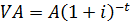 CONCLUSIONES Y RECOMENDACIONES PROYECTO # 1
El proyecto presentado tiene por objetivo el reducir las pérdidas de energía en cerca del 0,3% 

Con una inversión de US. 41.569,67 la recuperación de la misma se la observaría al término del segundo mes de la ejecución del proyecto.

Se incorporarían a la facturación cada mes en promedio 36.338 KWH/mes y se reliquidarían  1.526.220 KWH al término de la ejecución del proyecto (séptimo mes).

La relación de Beneficio Costo es de 6,39

Debido a los índices de este proyecto su ejecución y habilidad está sustentada por lo que es necesario su aprobación para acometer en la reducción de las pérdidas de energía y mejorar los índices de gestión empresarial
RESULTADOS OBTENIDOS
ANALISIS DE RESULTADOS
%
RESULTADOS PROYECTADOS Y OBTENIDOS
Proyecto
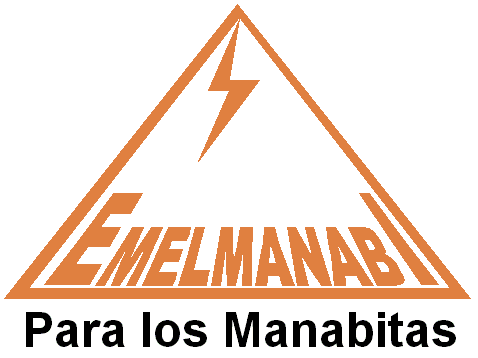 3
EMPRESA ELÉCTRICA MANABÍ
 
PLAN  DE  REDUCCIÓN  DE  PÉRDIDAS COMERCIALES  DE ENERGÍA
 
AÑO 2007
 
NORMALIZACIÓN A ABONADOS SECTOR RESIDENCIAL Y COMERCIAL CLASE MEDIA - ALTA
PREPARADO POR:
               SUPERINTENDENCIAS DE
      PÉRDIDAS DE ENERGÍA Y AGENCIAS
                      FEBRERO DEL 2006
OBJETIVOS

OBJETIVOS PRIMARIOS
Control y revisión de los abonados del sector residencial y comercial, clase Media-Alta en un número estimado de 30.000 clientes.
 
OBJETIVOS SECUNDARIOS
 
Detectar hurtos de energía en las acometidas o en los medidores de energía.
Liquidación de la energía no  facturada a los abonados infractores de acuerdo a lo estipulado en el manual de sanciones y contravenciones.	
A través de Ingenieros específicamente contratado para el efecto se proyecta corregir alrededor de 10.000  anormalidades a  encontrar,  esto es:	
                  Instalar reubicar  o cambiar  medidor.
                  Instalar reubicar  o cambiar la acometida.
META 
     -Reducir las pérdidas de energía del 1,31%.
RESPONSABLES
GENERAL : SUPERINTENDENCIA COMERCIAL

MANTA : SUPERINTENCIA COMERCIAL

PORTOVIEJO : EMIL MENDOZA

AGENCIAS : SUPERINTENDENCIA DE AGENCIAS
INSPECCIONES A REALIZAR
INSPECCIONES DE CAMPO
LOCALES O VIVIENDAS SIN MEDIDOR

MEDIDORES SIN SELLOS, ACOMETIDAS EMPOTRADAS Y CONSUMOS BAJOS

MEDIDORES SIN CAJA ANTIHURTO y SIN SELLOS

MEDIDORES INSTALADOS NO REGISTRADOS EN EL SISTEMA

ACOMETIDAS PICADAS
MARCO LEGAL E INSTITUCIONAL
Reglamento de contrato de concesión de servicios.

Reglamento de sanción y contravenciones de Emelmanabi.

Ley de Régimen del Sector Eléctrico.
ANÁLISIS FINANCIERO
COSTO DE OPERACIÓN:

           RECURSO HUMANO Y CONTRATACION DE NORMALIZACIONES                US.       520.800
           MATERIALES Y EQUIPOS DE CAMPO COMPRAS EMELMANABI                    US.   1 .777.800
           MATERIALES Y  EQUIPOS DE OFICINA COMPRAS EMELMANABI                  US.           3.809
           TOTAL GENERAL                                                                                      US.     2.302.409

 PARAMETROS PARA  ANALISIS FINANCIERO
DETERMINACIÓN DE COSTOS E INGRESOS EN LA DISMINUCIÓN DE PÉRDIDAS DE ENERGÍA
DETERMINACION DEL % DE PERDIDAS A REDUCIR
RELACION BENEFICIO COSTO
DETERMINACION DEL VALOR ACTUAL DE LOS FLUJOS BRUTOS DE EFECTIVO
          OTROS  INGRESOS                        
                                                    Valor Actual de una Suma de Anualidades Fijas Vencidas

          INGRESOS POR KWH INCORPORADO
                                                                                  Valor Actual de una Suma de Anualidades mas                                                                                                                              
                                                                                   aumento con gradiente aritmético 
           COSTOS 

                                                   Valor Actual de una Suma de Anualidades Fijas Anticipadas
            DONDE:
A = Monto de dinero que se repite t veces.
G = Monto de dinero que se adiciona cada periodo al monto de dinero anterior t-1 veces.
i = tasa de interés (Interés compuesto de la tasa de interés activa mensual)
t = número de periodos.
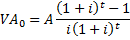 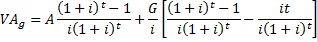 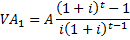 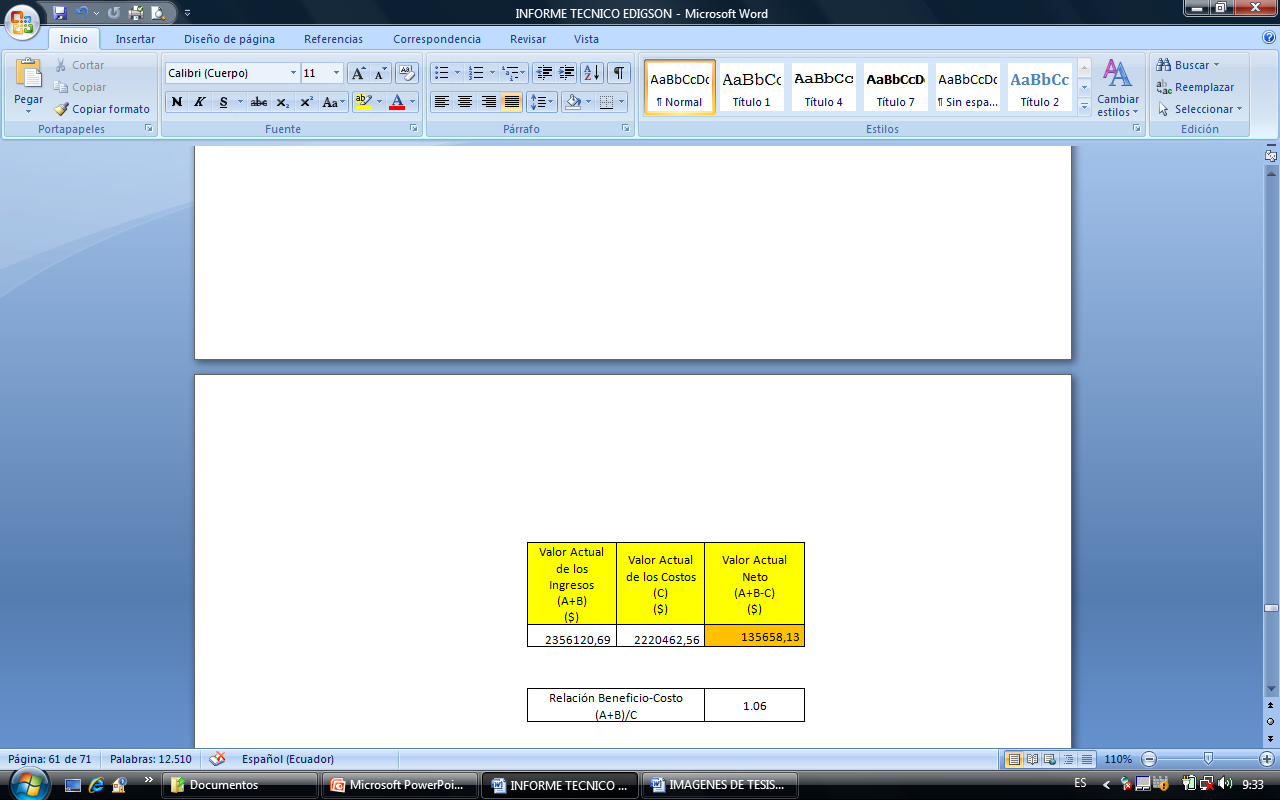 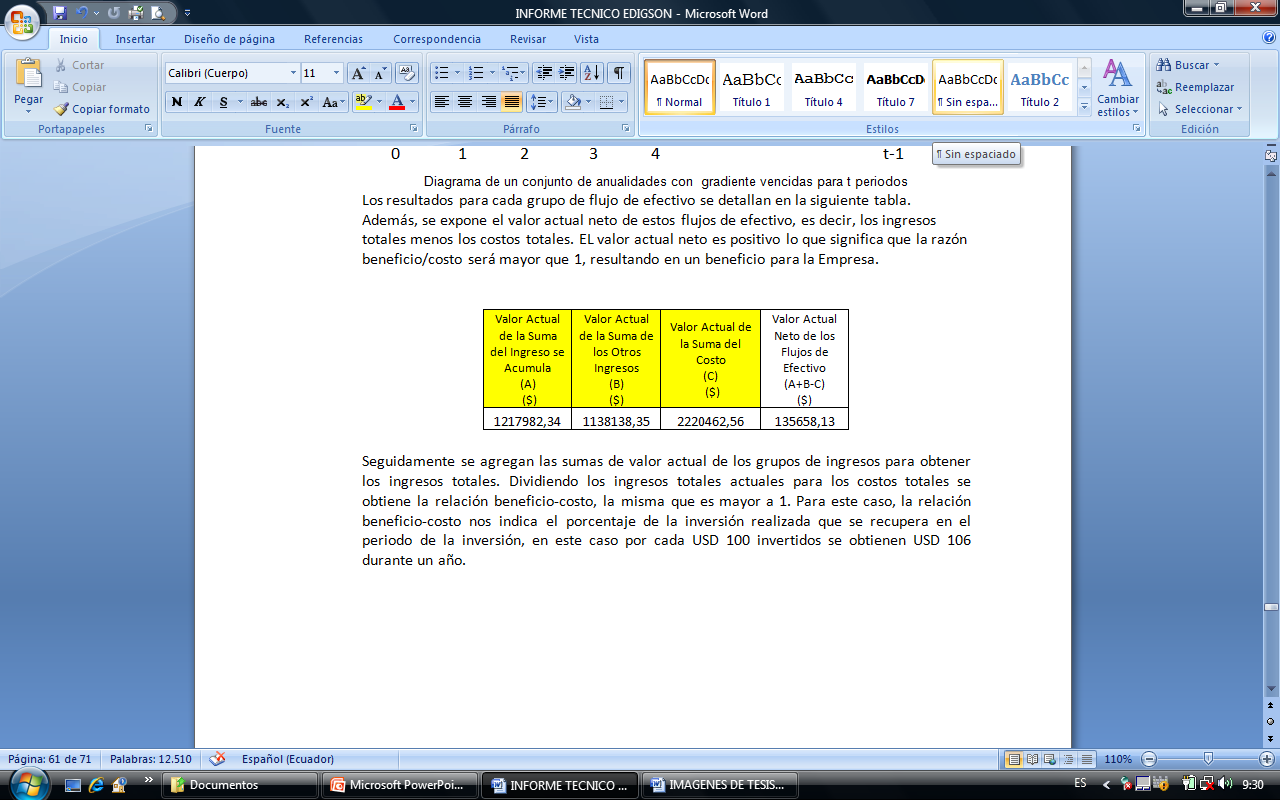 CONCLUSIONES Y RECOMENDACIONES PROYECTO # 3
El proyecto presentado tiene por meta el reducir las pérdidas de energía en cerca del 1,31 %. 
 
Con una inversión de $ 2´302.409 la recuperación de la misma se la observaría al final de la ejecución del proyecto.
 
Se incorporarían a la facturación en promedio 165.000 KWH/MES durante los meses de ejecución del proyecto. Con un  total de 24´750.000 KHW/ al final del proyecto. 
 
La relación de Beneficio Costo es de 1,06 al finalizar el doceavo mes.
RESULTADOS OBTENIDOS
RESUMEN GENERAL
RESULTADOS PROYECTADOS Y OBTENIDOS
EVOLUCIÓN DE LAS PÉRDIDAS DE ENERGÍA DE EMELMANABÍ
 PERÍODO 1999 - 2008
PERDIDAS DE ENERGIA
CONCLUSIONES Y RECOMENDACIONES
CONCLUSIONES
 
Dentro de la Superintendencia Comercial, se ha adoptado un criterio coherente y sistemático en el análisis del gran problema que representa el hurto de energía al: Sectorizar geográficamente las perdidas; detectar las causas que motivan el hurto; y determinar las modalidades según las cuales se comete el delito.
 
Estos análisis han permitido seleccionar en forma adecuada las medidas que están a nuestro alcance, para combatir el hurto de energía eléctrica, y al mismo tiempo, focalizar las acciones en los sectores geográficos correspondientes.
 
Los resultados se han empezado a traducir en cifras alentadoras y además existen una serie de consideraciones que permiten mirar el futuro con optimismo.
 
Las acciones desarrolladas desde el año 2006, en adelante han permitido controlar y disminuir el porcentaje de pérdidas totales mostrando una tendencia a la baja. 
 
Las medidas de carácter técnico están recién implementadas, razón por la cual su efecto aun no se refleja en los porcentajes de perdidas acumulados a 12 meses. Estimamos que este tipo de medidas técnicas contribuirán en gran medida a disminuir el hurto.
 
La experiencia obtenida en los diez i ocho años de labores en Emelmanabi S.A., me permite concluir que solo la aplicación de todas las medidas Antihurto descritas anteriormente en forma integral y permanente llevaran a controlar el hurto de energía
RECOMENDACIONES
 
 
Dados los resultados del proyecto, ¨Normalización de Clientes con Clave de medidor Dañado”, se debe contar con el stock suficiente de medidores para normalizar la totalidad de este segmento de clientes, como  también que cada nuevo servicio cuente con el correspondiente medidor.
 
Los resultados obtenidos en el Proyecto # 3, ¨Normalización a los abonados sector residencial clase media-alta”, establece que los planes de revisión de la clientela deben mantenerse en el tiempo con el personal,  los recursos técnicos y materiales suficientes. 
 
El compromiso del accionista mayoritario y del personal de la empresa con el objetivo de eliminar el hurto de energía eléctrica debe ser permanente, lo que permitirá investigar, probar e implantar cada vez nuevas medidas y mejores acciones antihurto
GRACIAS  POR  SU                 ATENCION